Behavioral EconomicsExperimental Lecture – Part 1
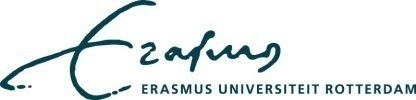 Welcome to this experimental session!
Organization of this session
1st Hour
Experiment for the assignment

2nd Hour
Description of the course and the assignment
Questionnaire for the course
Brief Introduction
3
Student Number
Last digit of your student number
e.g.: 456789ab

Odd (1, 3, 5, 7, 9)
Stay here (in CT-132)

Even (0, 2, 4, 6, 8)
Go to C1-045
4